РУССКИЙХУДОЖНИК-АНИМАЛИСТ
Animal по-английски–животное. 
Жанр изобразительного искусства, произведения которого посвящены животным и птицам называется анималистическим.
Ватагин 
Василий 
Алексеевич
1884 - 1969
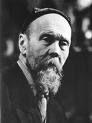 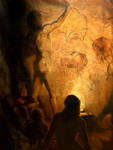 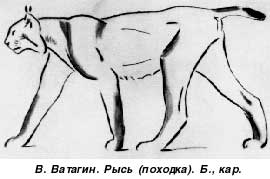 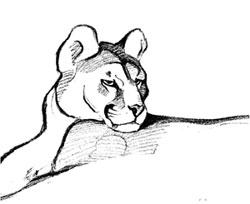 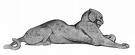 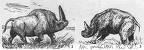 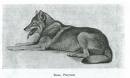 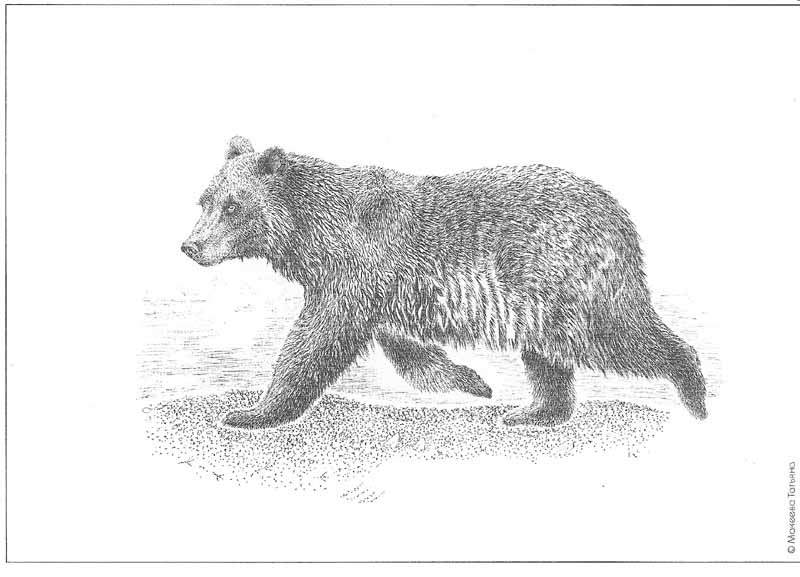 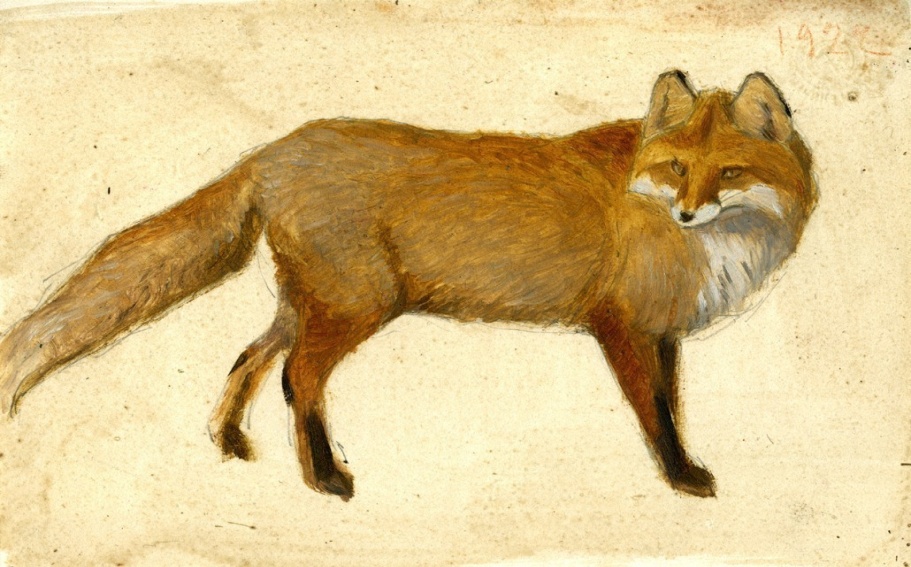 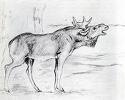 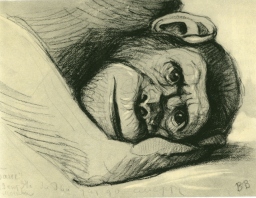 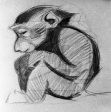 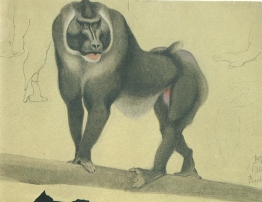 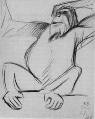 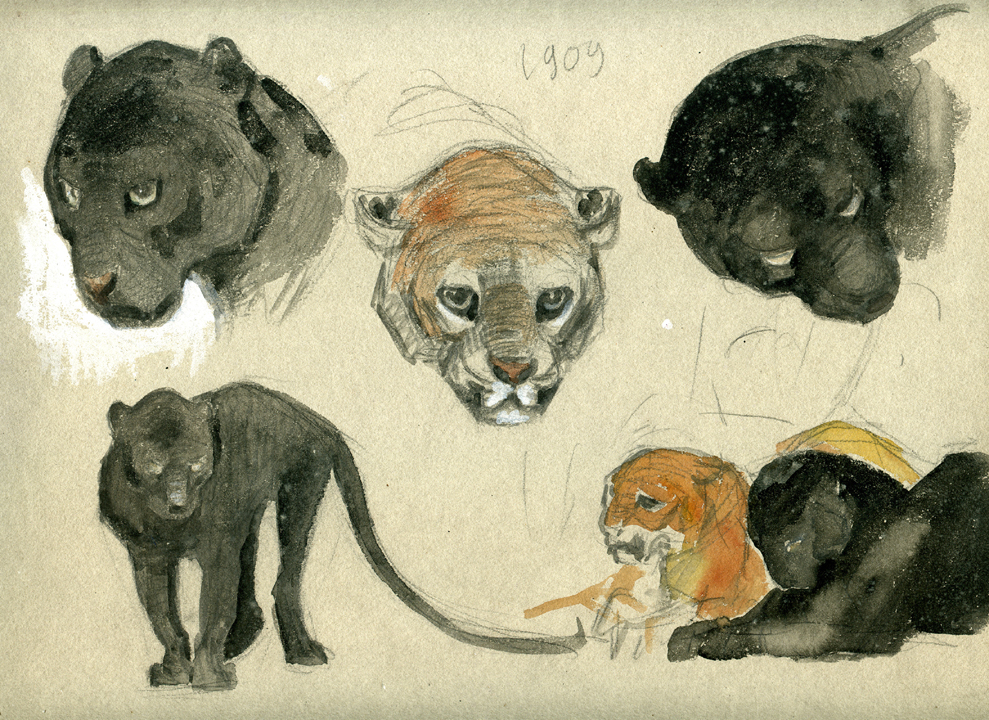 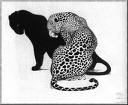 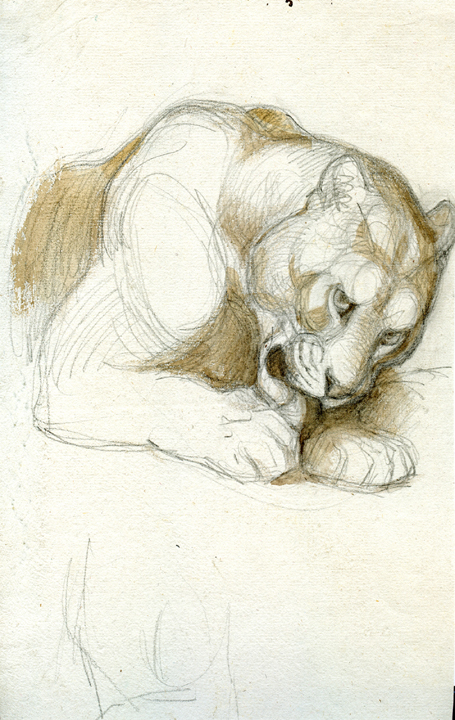 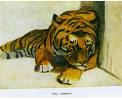 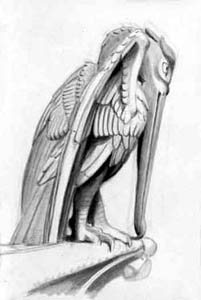 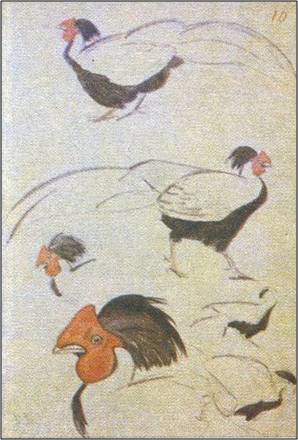 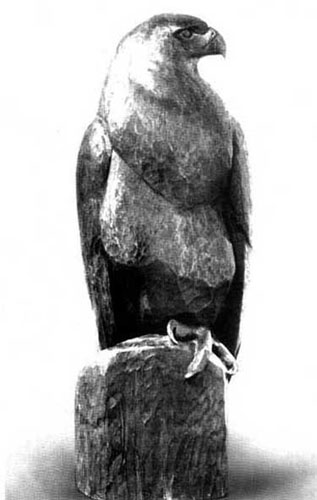 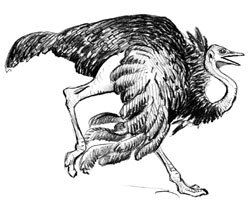 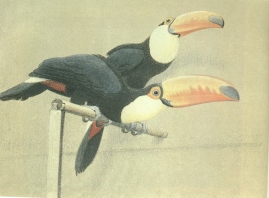